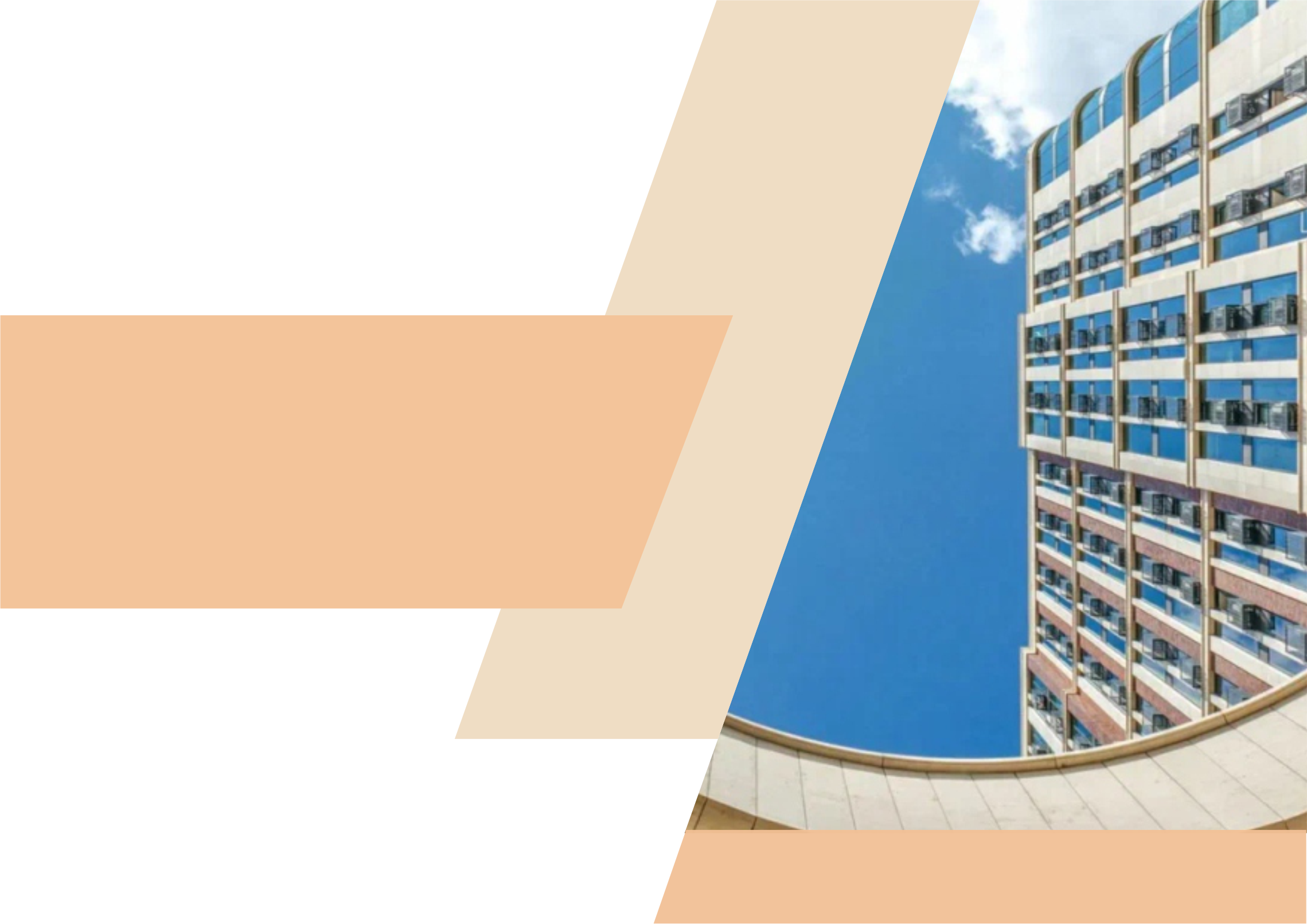 Отчёт о проведённых работах в ЖК Воробьев дом
Сентябрь 2024 года
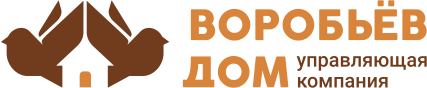 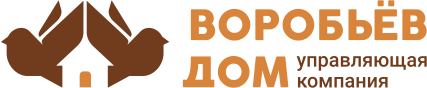 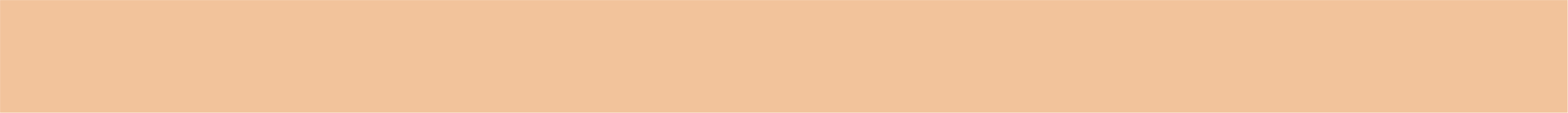 Обслуживание и уход за
декоративными растениями и газоном
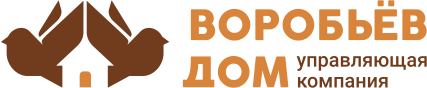 Опрыскивание препаратами от мучнистой росы кустов калины и бересклета
Санитарная обрезка  кустарников и хвойных растений 
Рыхление и мульчирование почвы под кустарниками и растениями центральной клумбы. Удаление отцветших растений 
Посадка кустов спиреи -  8 шт. на центральной клумбе
Рыхление приствольных кругов. 
Прочесывание  газона, освобождение  от  отмершего травяного кома,
Удаление с поверхности газона мусора 
Рыхление почвы и растений кустарника  живой изгороди на стоянке 
Стрижка газонной травы под кустами  на гостевой парковке 
Стрижка  живой изгороди кустов кизильника на стоянке 
Стрижка туй
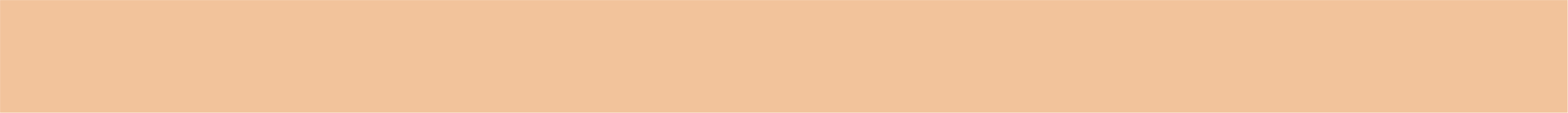 Ежедневный контроль технического состояния общего имущества
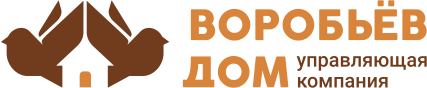 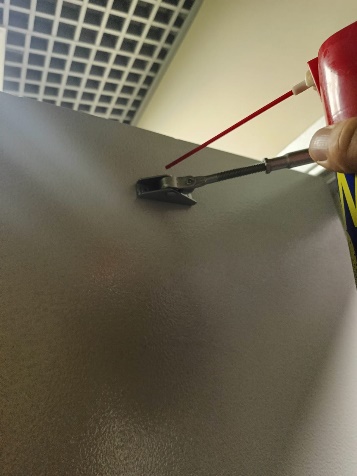 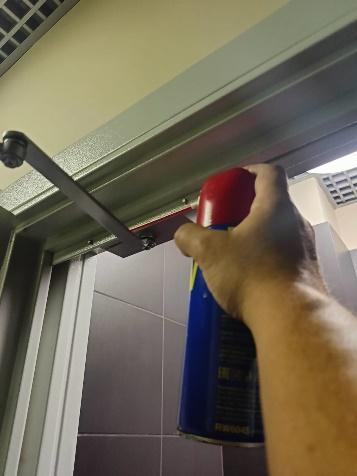 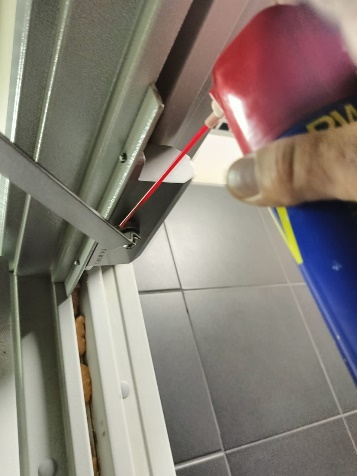 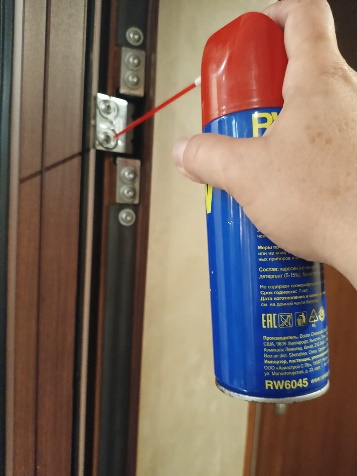 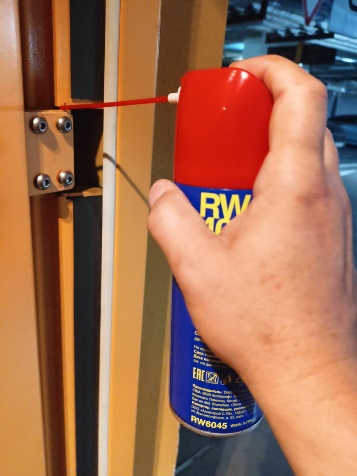 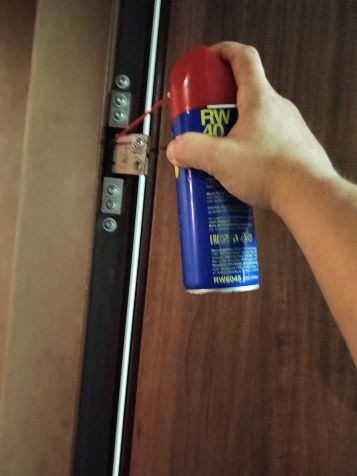 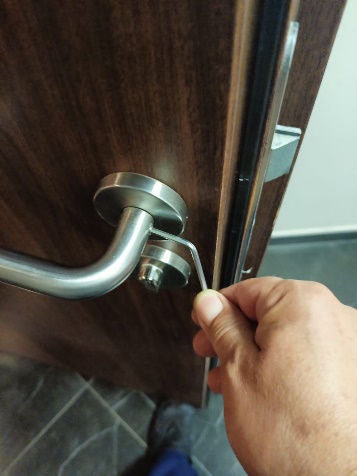 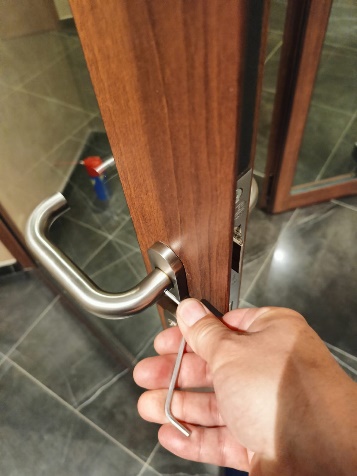 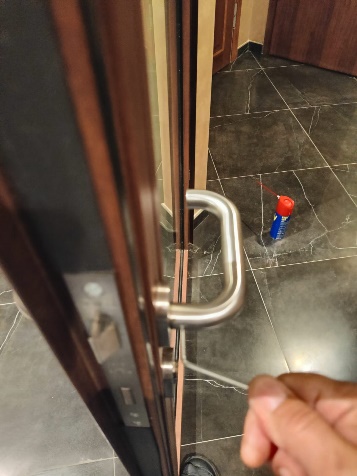 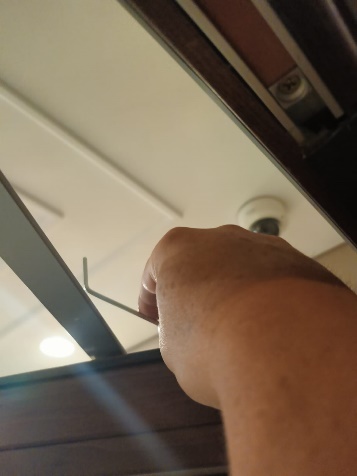 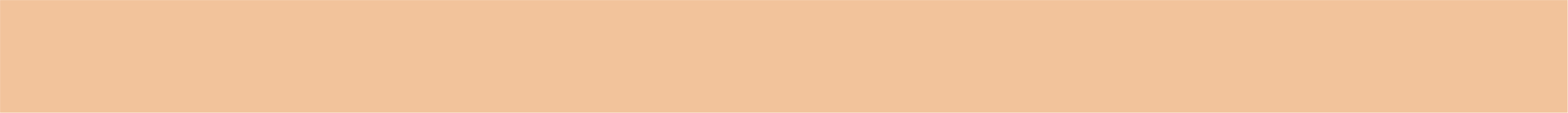 Мойка фасада от атмосферных осадков
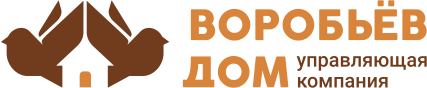 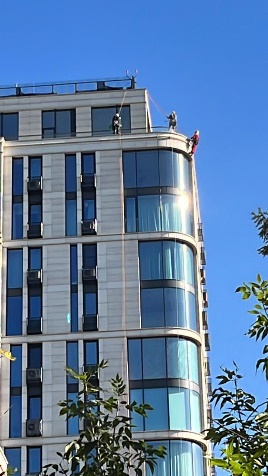 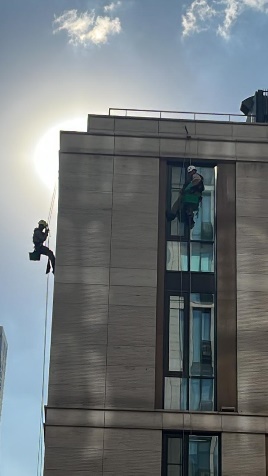 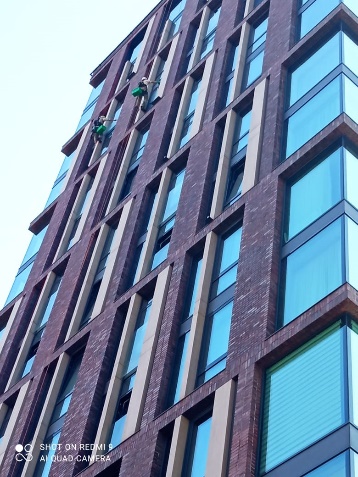 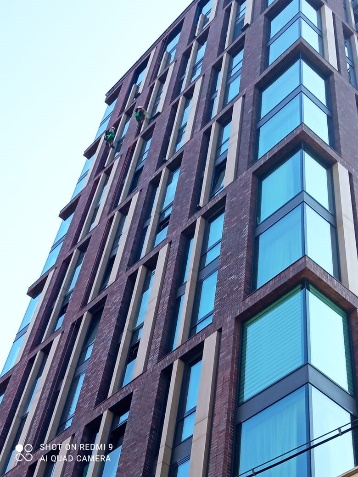 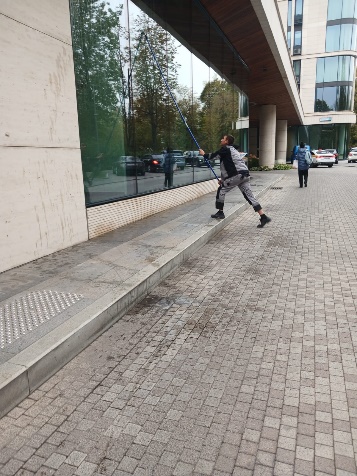 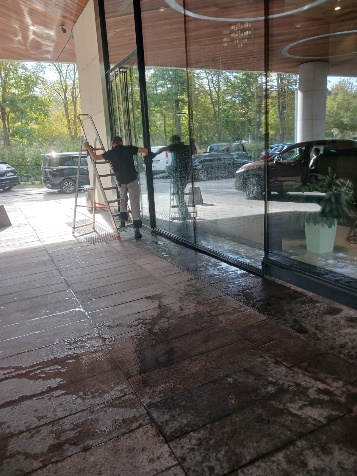 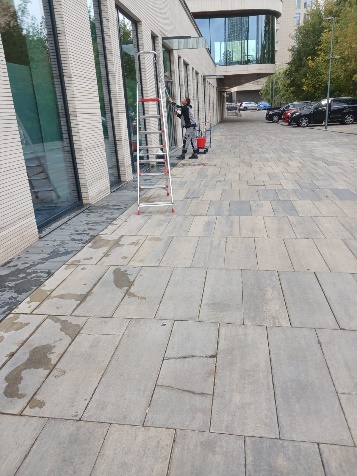 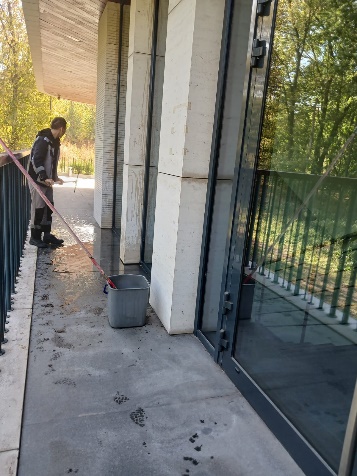 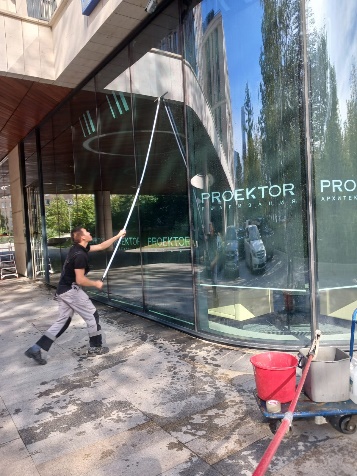 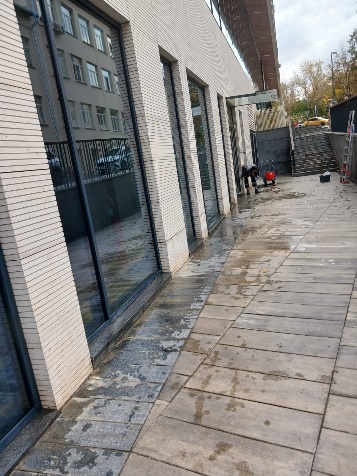 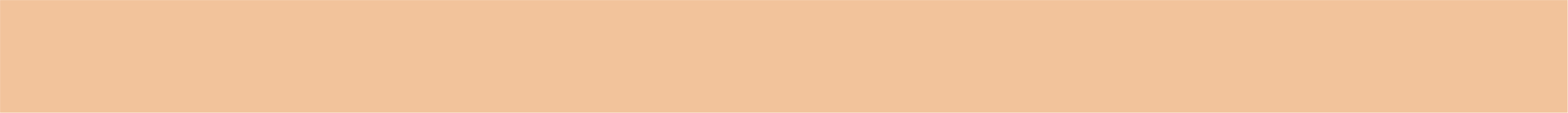 Обследование и замена ламп внутреннего и аварийного освещения
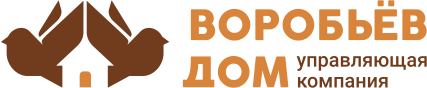 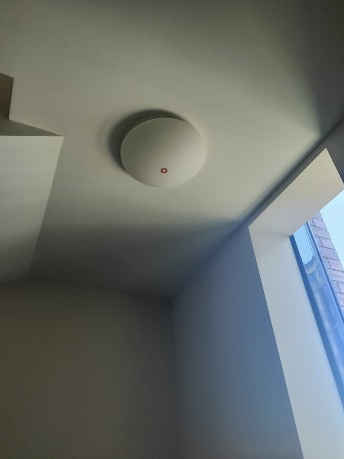 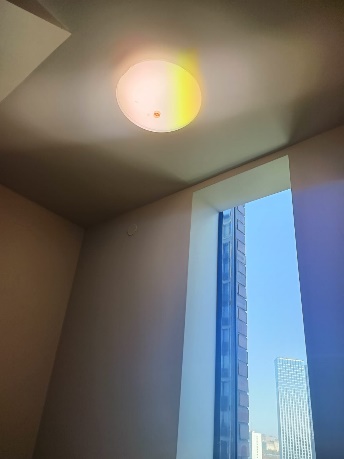 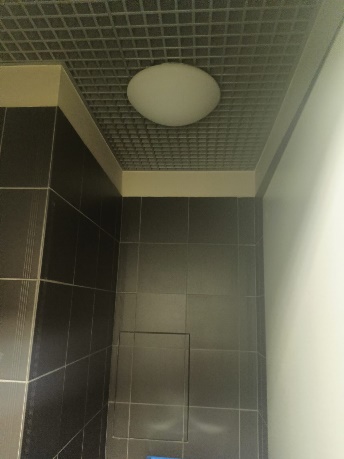 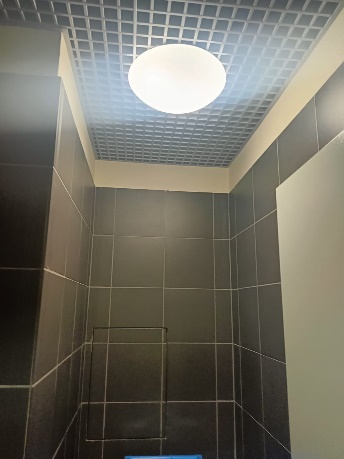 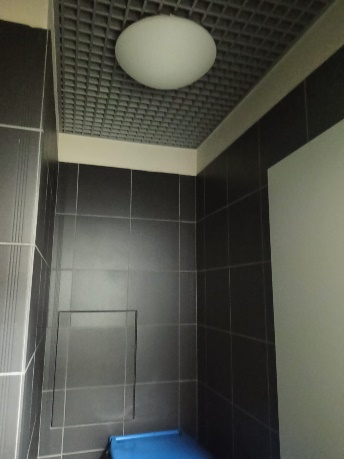 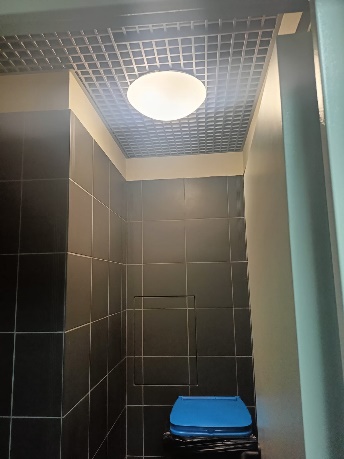 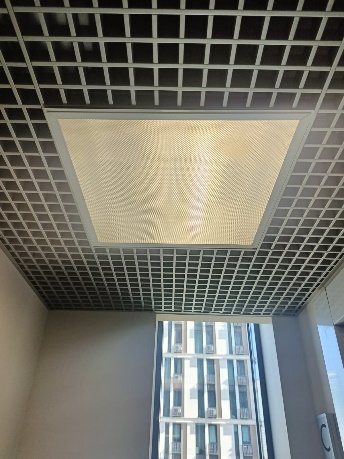 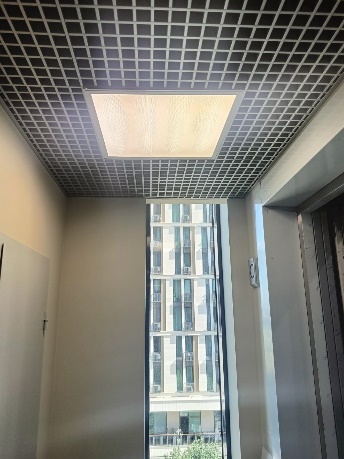 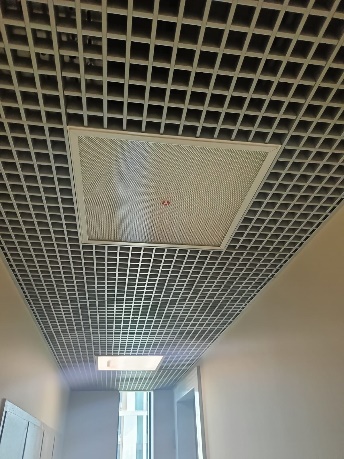 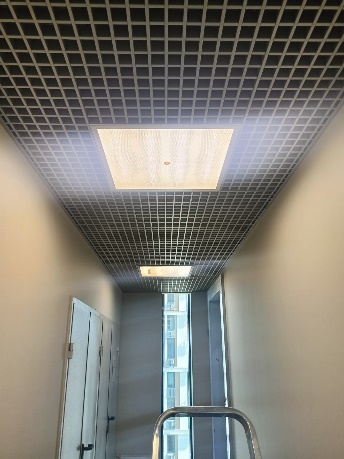 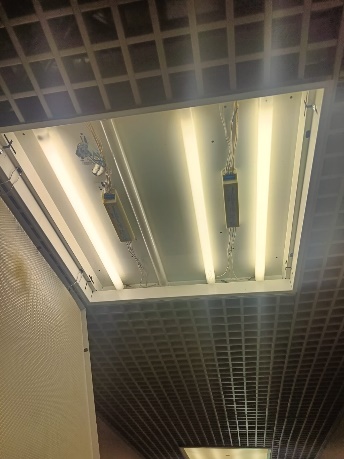 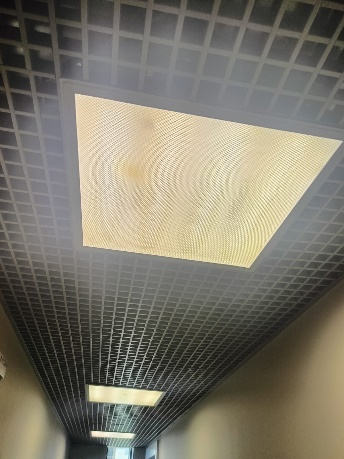 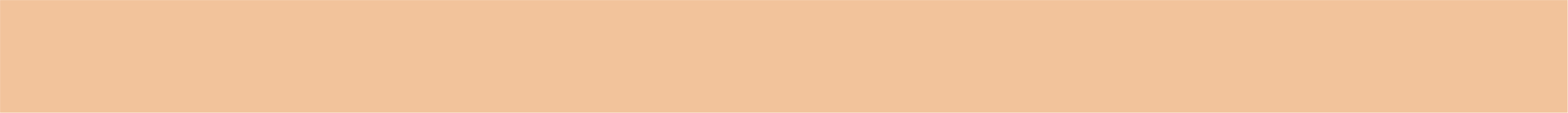 Локальный ремонт трещин и выбоин в паркинге
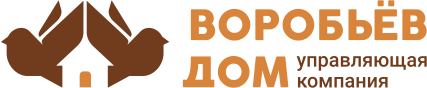 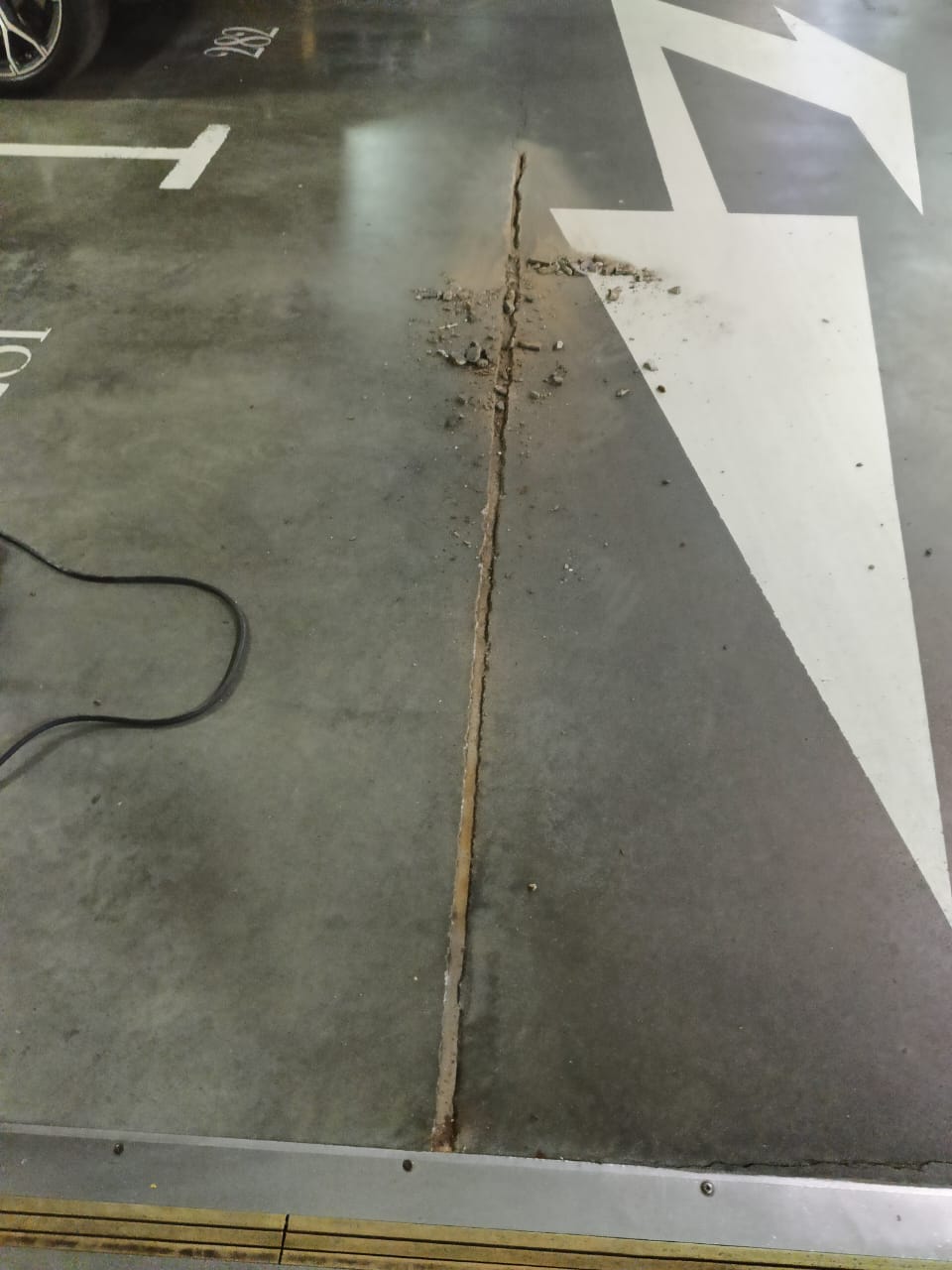 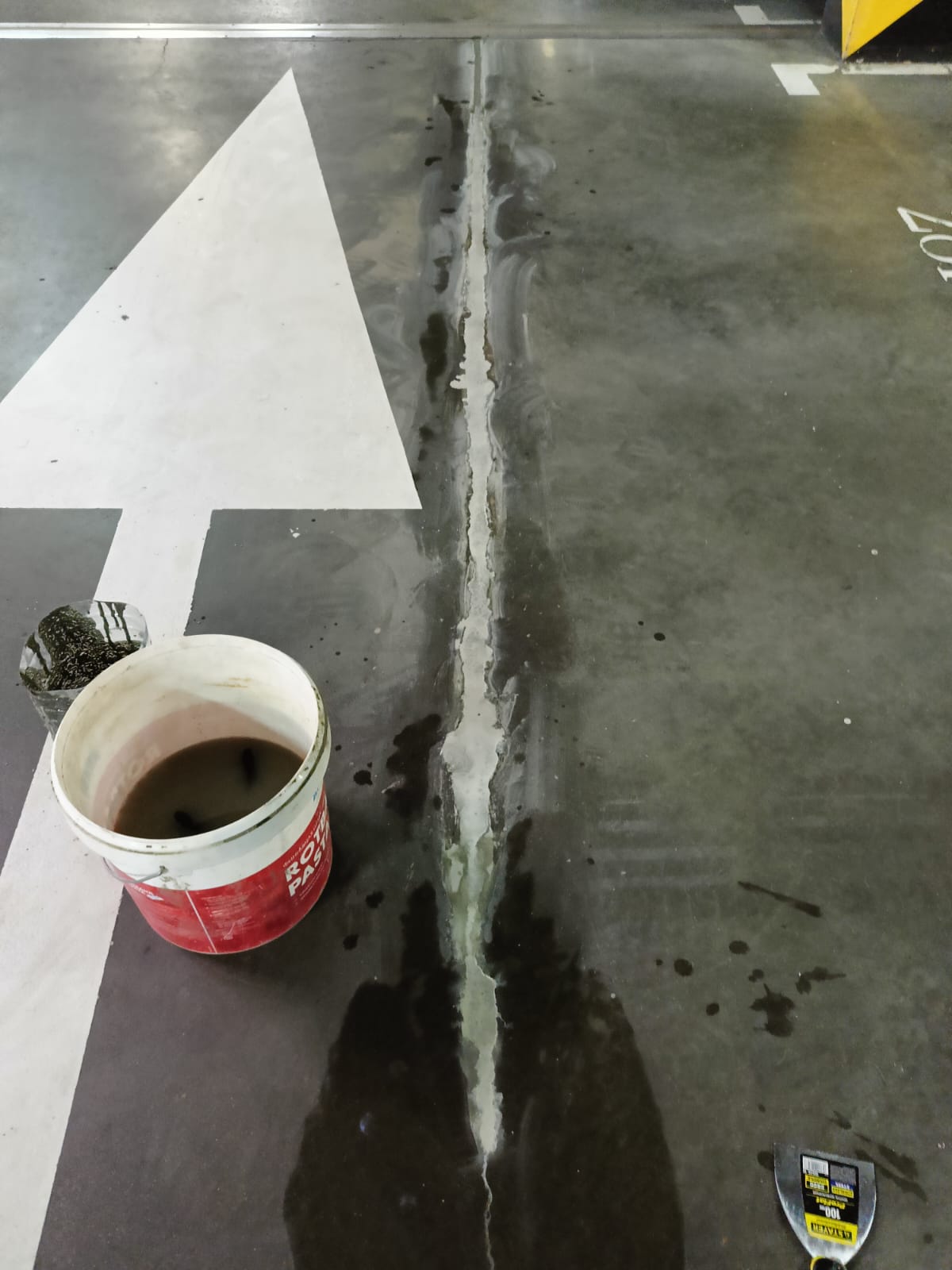 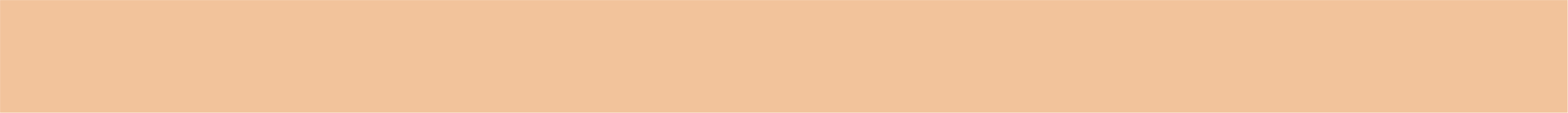 Замена поврежденной плитки в лифте В подъезда №2
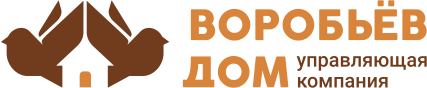 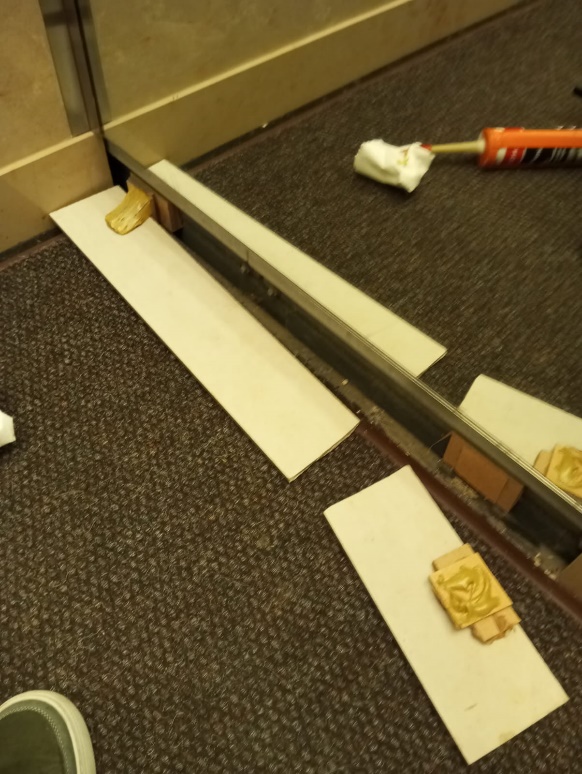 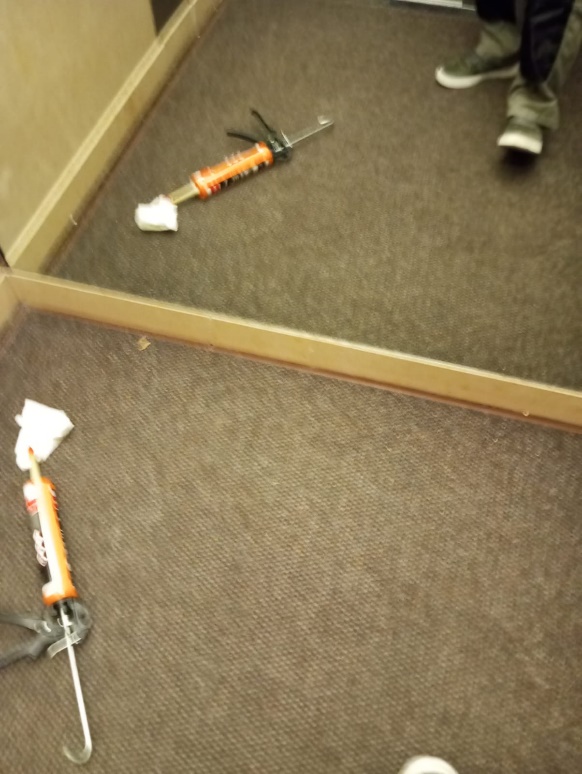 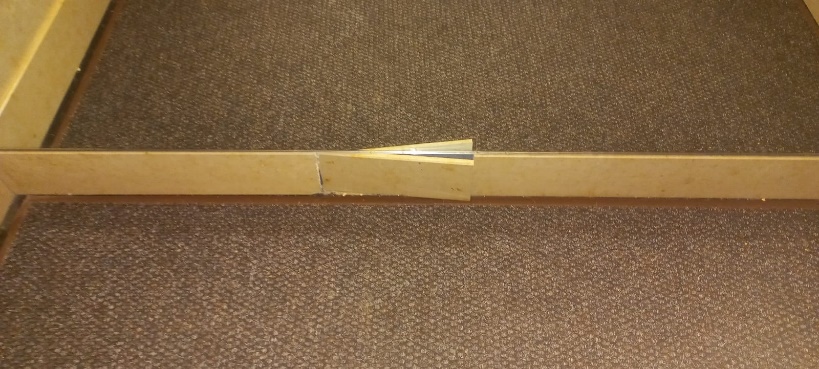 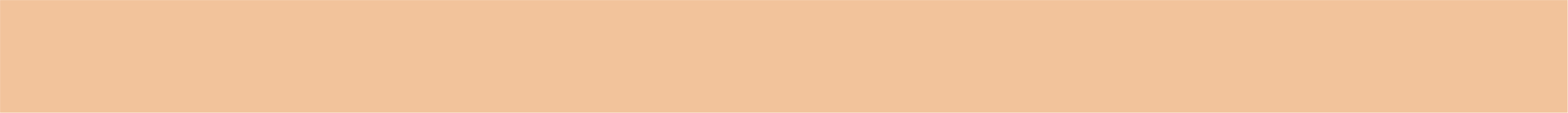 Инженерно-техническое обеспечение
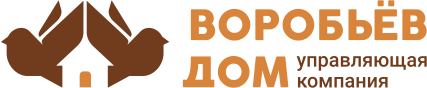 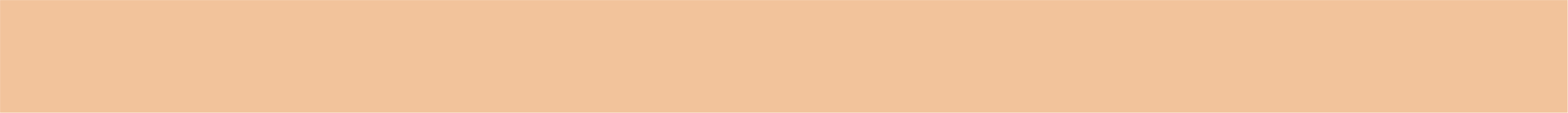 Вывоз мусора
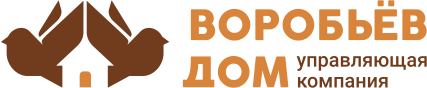 Организовали ежедневный сбор и вывоз хозяйственно-бытовых отходов. Ведём раздельный сбор мусора. Строительный мусор вывозится по отдельным заявкам.
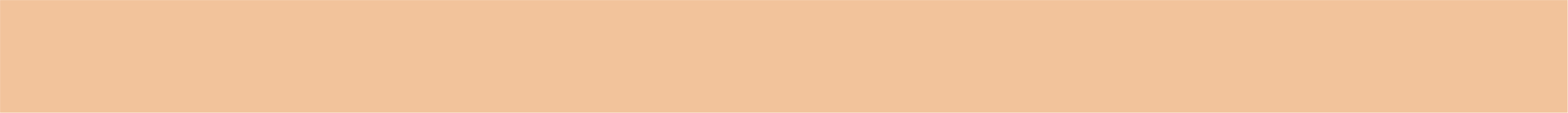 Работа с заявками
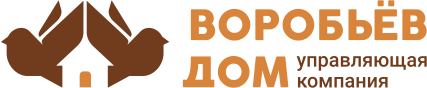 За сентябрь 2024 года выполнили 395 заявок через систему «Домиленд»
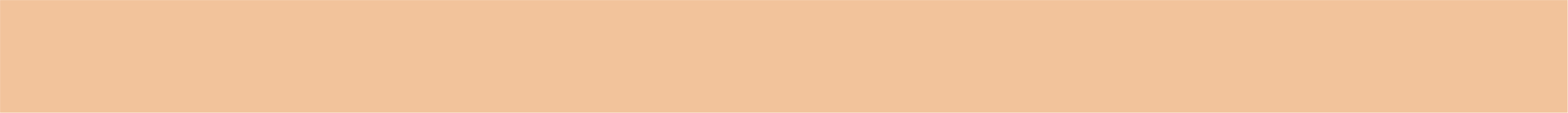 Аварийные заявки
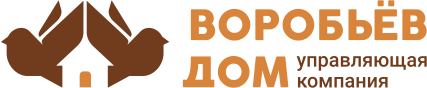 За истекший аварийных заявок не поступало
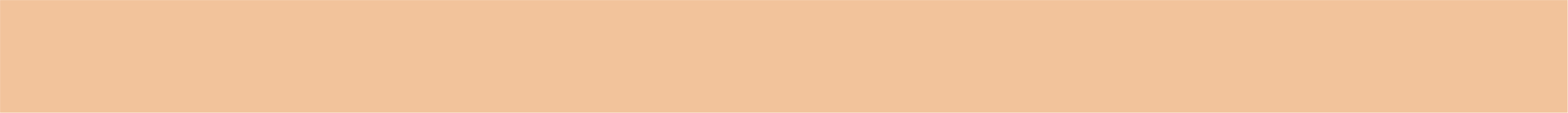 Уборка здания и территории
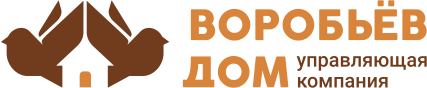 В сентябре выполнили следующие работы (кроме ежедневных работ):
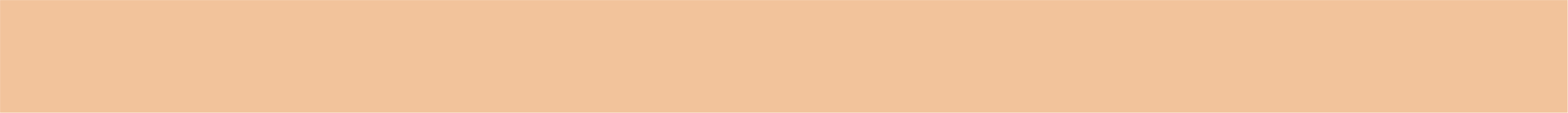 Услуги консьержей
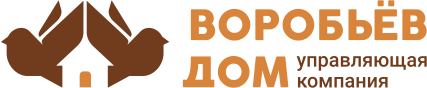 За истекший период консьержи стремились создать комфортные условия для жильцов ЖК Воробьев дом: оказывали помощь в принятии заказов, корреспонденции и сопровождали гостей.
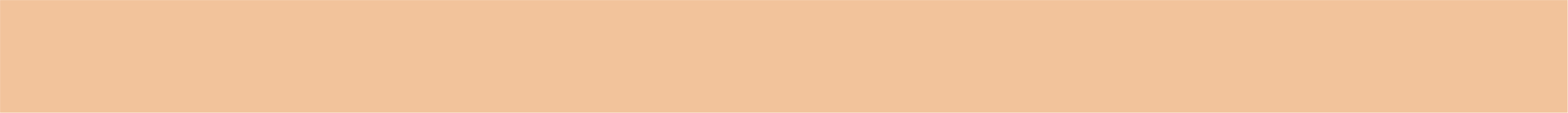 Фонд капитального ремонта
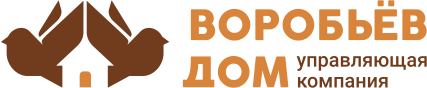 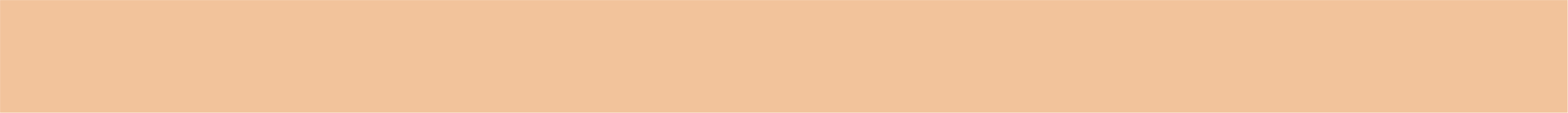 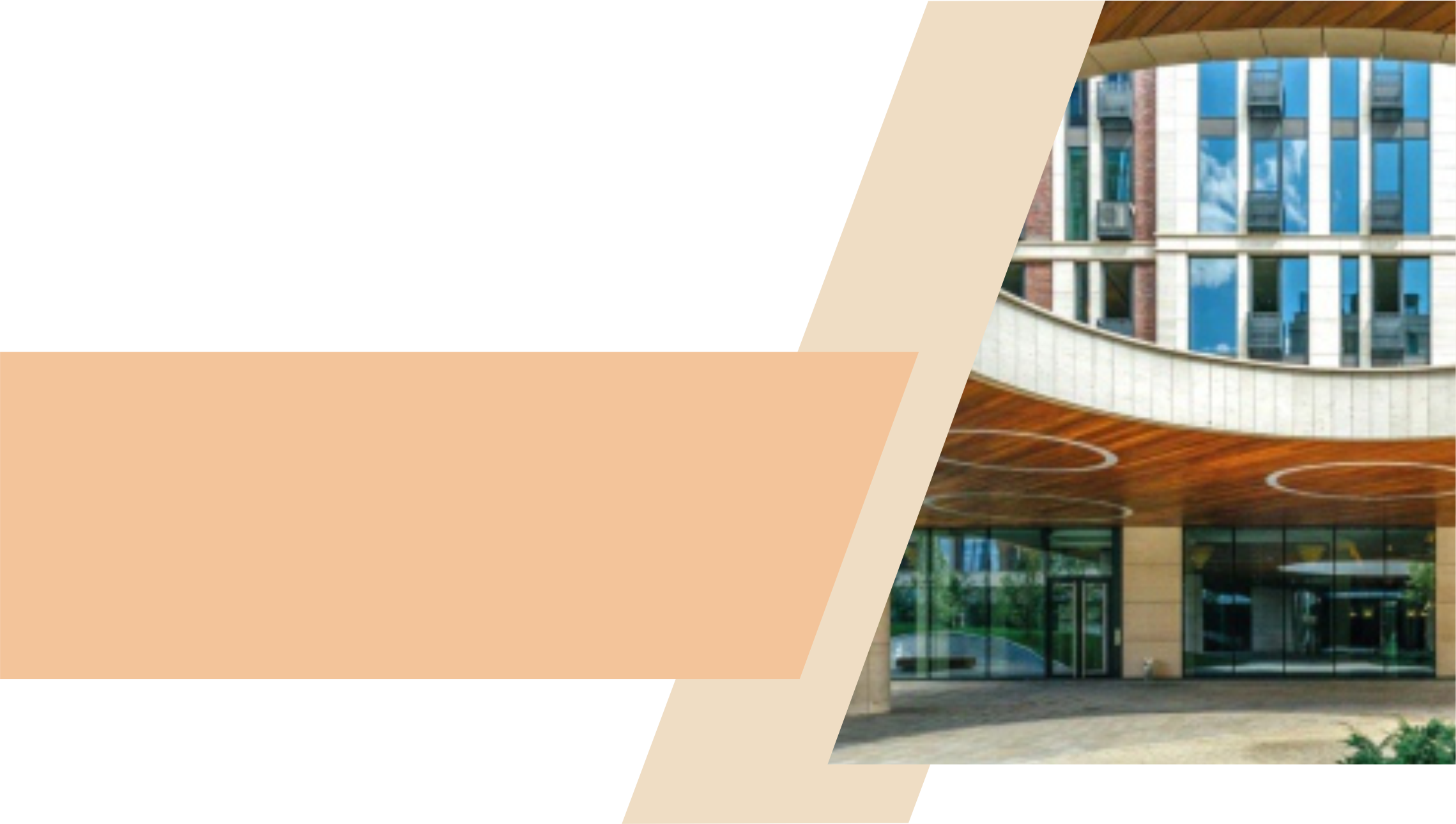 СПАСИБО ЗА
ВНИМАНИЕ
С заботой о вас
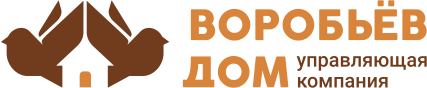